Mandatory Disclosure and Takeovers: Evidence from Private Banks
Urooj Khan, Doron Nissim, Jing Wen

Presentation by Jing Wen
Research Question
Does mandatory financial disclosure affect mergers and acquisitions (M&As)?

Does mandatory financial disclosure by private U.S. banks affect
Likelihood of being targeted?
Time taken to complete deals?
Returns for acquirers?
Why This Research Question?
M&As are important means of capital reallocation
In 2018 alone, announced volume reached $4.1 trillion
Allow acquirers to evaluate alternative investment opportunities
Mixed empirical evidence on costs and benefits of disclosure mandates (Leuz and Wysocki, 2016)
No prior research evaluating impacts of financial disclosure mandates on M&As
Hardly any comparable treated and control firms
e.g., public firms VS private firms
What Do We Do?
Difference-in-differences (DD)



BHCs with <$1 billion in total consolidated assets
BHCs that file less detailed and less frequent financial reports (Y-9SPs)
Event year: 2015
Only private BHCs
BHCs with ≥$1 billion in total consolidated assets
BHCs that file more detailed and more frequent financial reports (Y-9Cs)
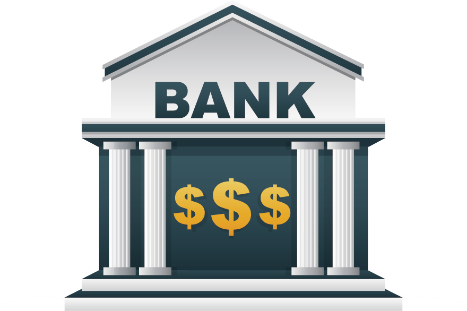 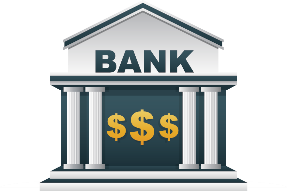 H1: Mandated Disclosure Facilitates M&As?
Mandated financial disclosure may facilitate M&As
Reduces search costs for acquirers (Bruner, 2004; Lajoux and Elson, 2011) 
Saves the trouble for acquirees to disseminate information 

Mandated financial disclosure may not facilitate M&As
Reduces acquirers’ incentives to discover proprietary information (Goldstein and Yang, 2017)

H1: Mandatory financial disclosure by a firm has no impact on its likelihood of receiving a takeover bid
H2: Mandated Disclosure Accelerates Deals?
Mandated financial disclosure may accelerate deals
Helps assess the accuracy of private information obtained (Marquardt and Zur, 2015)

Mandated financial disclosure may not accelerate deals 
Slows down acquirers’ information processing

H2: Mandatory financial disclosure by a target firm has no impact on the speed of resolution of a takeover bid
H3: Mandated Disclosure Increases Profitability?
Mandated financial disclosure may increase M&A profitability for acquirers
Acquirers have a larger pool of potential targets

Mandated financial disclosure may not increase M&A profitability for acquirers
Acquirees disseminate information

H3: Mandatory financial disclosure by a target firm has no impact on the profitability of a takeover bid for an acquirer
Y-9C Contains Richer Information than Y-9SP (1/2)
FR Y-9C presents information on intracompany transactions
Consolidated report (vs parent-only report)

FR Y-9C discloses information timelier
Quarterly report (vs semiannual report)
Y-9C Contains Richer Information than Y-9SP (2/2)
FR Y-9C provides more information on essential activities (22 more schedules & 57 more pages)
Crucial assets: e.g., charge-offs, recoveries, trading assets...
Critical liabilities: e.g., deposit liabilities, trading liabilities
Relatively risky activities: e.g., derivatives, off-balance-sheet items, insurance-related underwriting activities, securitization
Capital positions: e.g., regulatory capital, ∆equity capital
Summary of Results
Private banks that are required to file less detailed and less frequent Y-9SPs
Lower likelihood of being targeted (-4.2%)
Stronger results for BHCs with subsidiaries
Stronger results for BHCs with nonbank-activity income
Lower bid-announcement stock returns for acquirers (-5.7%)
Similar time taken to complete deals
Mandatory financial disclosure facilitates M&As & increases acquirers’ profitability
Contributions
The first to show the impact of financial disclosure mandates on the takeover market
Prior studies focus on effects of reporting quality and comparability, rather than effects of reporting granularity and frequency, on M&As
New evidence for the impact of regulatory requirements on M&As in the banking industry
Regulatory burdens raise size concerns and reduce M&As (Bindal et al., 2020)
We find that required disclosure helps with M&As
Unintended consequence of reduced regulatory burdens on firms’ liquidity
Thank you!


jingwen@cityu.edu.hk
Dynamic Changes in Likelihood of Being Targets